Large volume of production
Digital  technology  roadmap
Systems on Chip (SoC) & ASICS
(GA)
Large Altera/Lattice/Xilinx FPGA
(>100k logic gates)
VHDL & C
Systems on Programmable Chip (SoPC)
Electrical and digital simulation & verification  using educational boards and laboratories
Quartus II / ispLEVER / ISE
Professional applications in Telecommunications Systems and Telematics
Active HDL / ModelSim
Altera/Lattice/Xilinx CPLD and FPGA  
(2,5k – 100k logic gates)
Chapter 3: Microcontrollers (µC)
The versatile GAL22V10
(500 logic gates)
Schematics 
& 
VHDL
PIC16/18 / Atmega families of microcontrollers
Chapter 2: 
FSM (Finite State Machines)
The theory basics and the classic 74 series / CMOS (SSI & MSI)
Vendor specific design flow tools (MPLAB, Atmel Studio, C language, simulation Proteus-VSM)
Application specific digital systems  (Datapath + control unit) 
Digital processors and subsystems (peripherals)
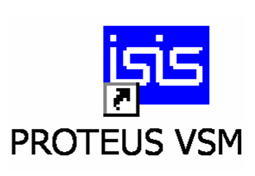 Introductory circuits & FSM
Chapter 1: Combinational circuits
Advanced optional subjects or research
Digital Circuits & Systems
CSD competencies /learning goals
Programmable logic devices and VHDL
English
Self-directed learning
Oral and written communication
Project management
Team work
Microcontrollers
Lab skills
Systematically design, analyse, simulate, implement, measure, report, present, publish on the web and reflect about … digital circuits and systems using state-of-the-art digital programmable devices, CAD/EDA software tools and laboratory equipment 
Show all your achievements constructing your ePortfolio (*)